Self Portraits
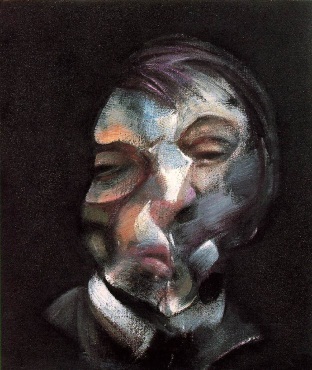 Francis Bacon Self Portrait
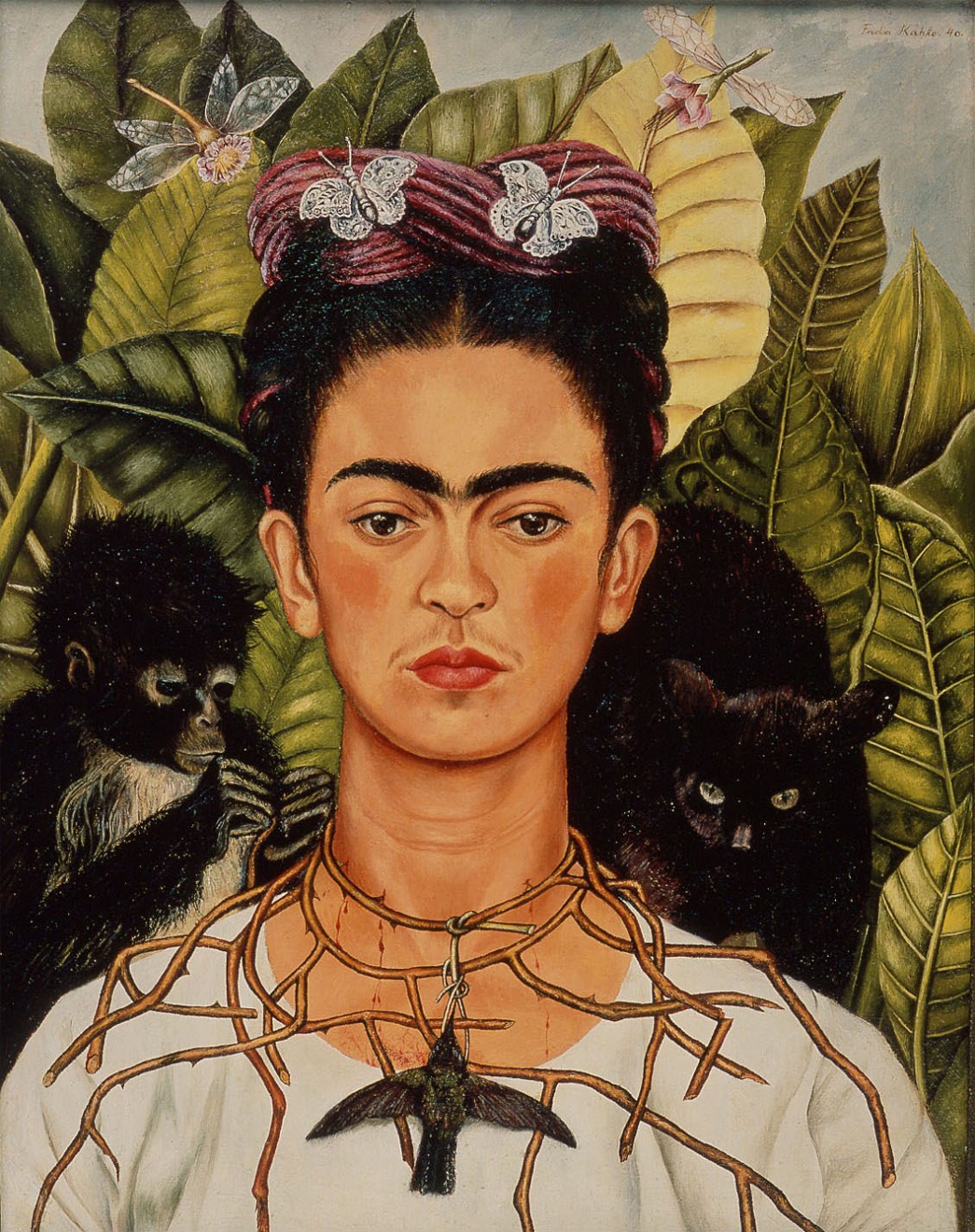 Frida Kahlo Self Portrait With Thorn Necklace
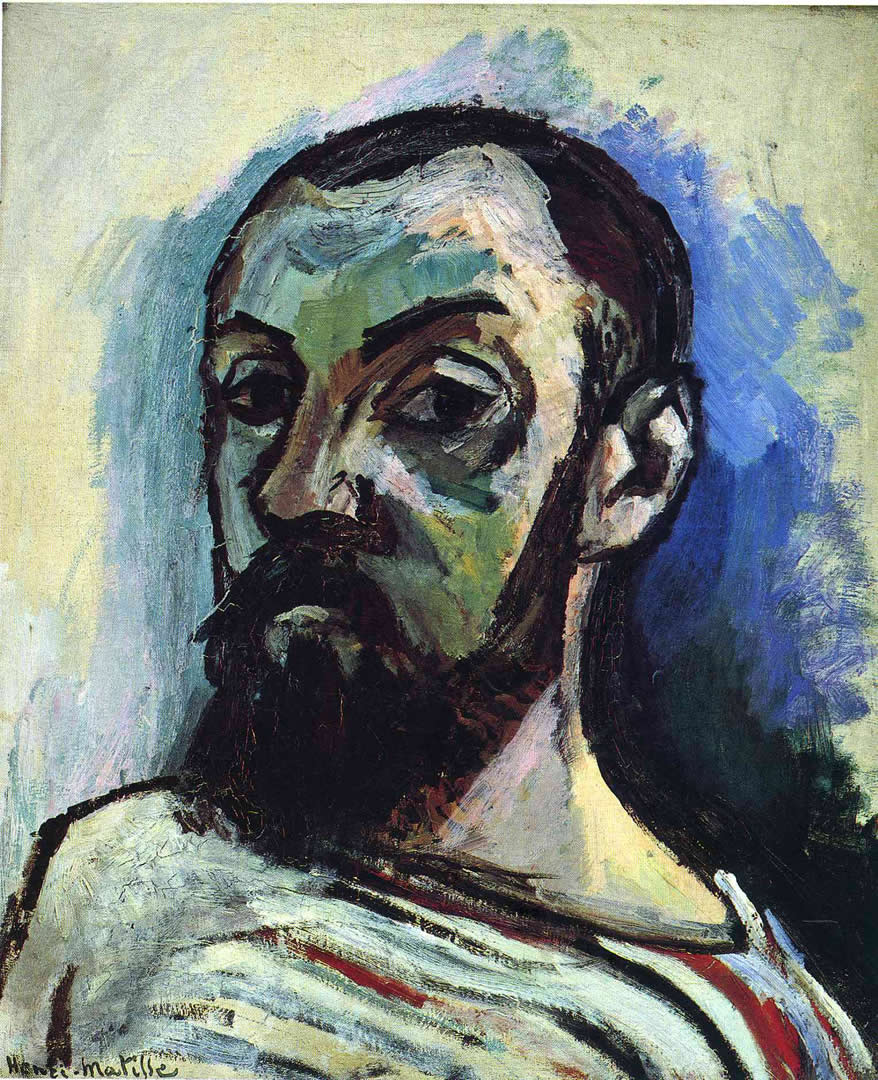 Henri Matisse Self Portrait When Young
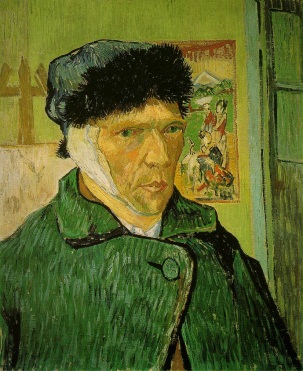 Van Gogh Self Portrait With Bandaged Ear
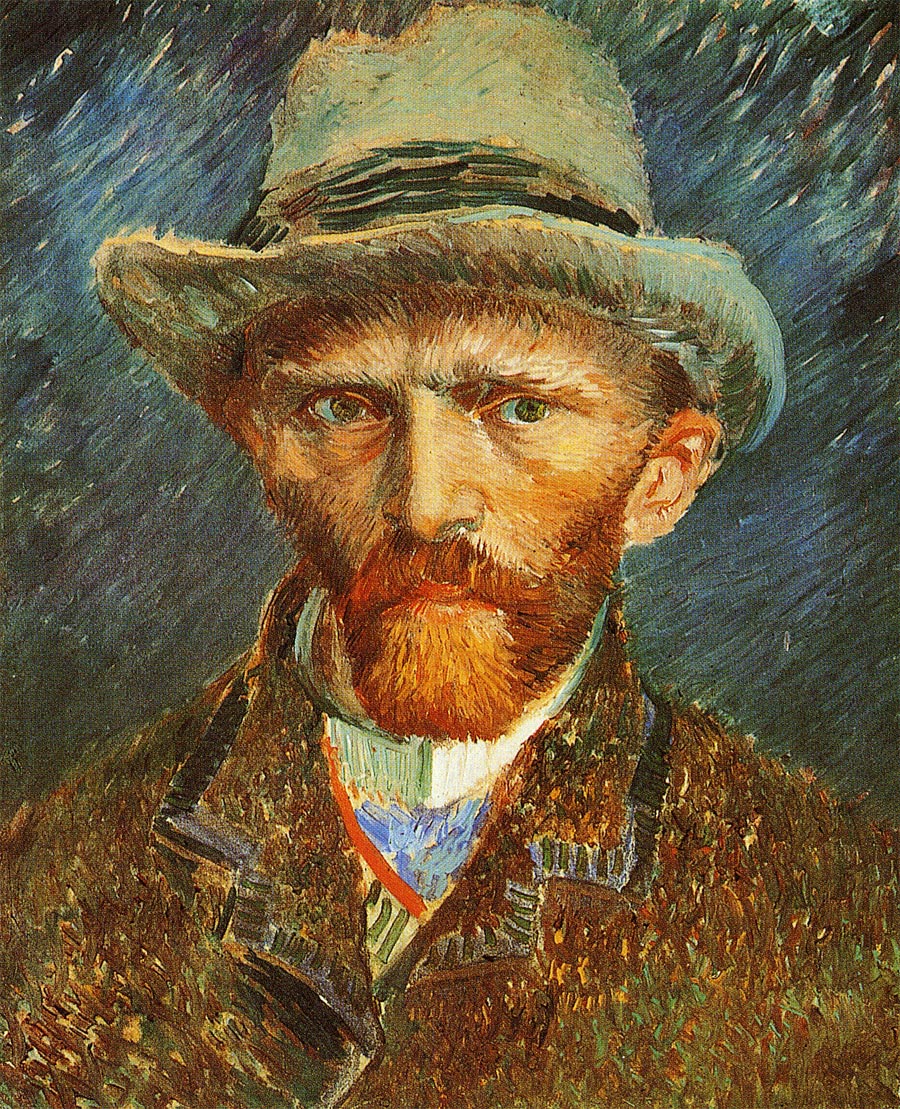 Van Gogh Self Portrait
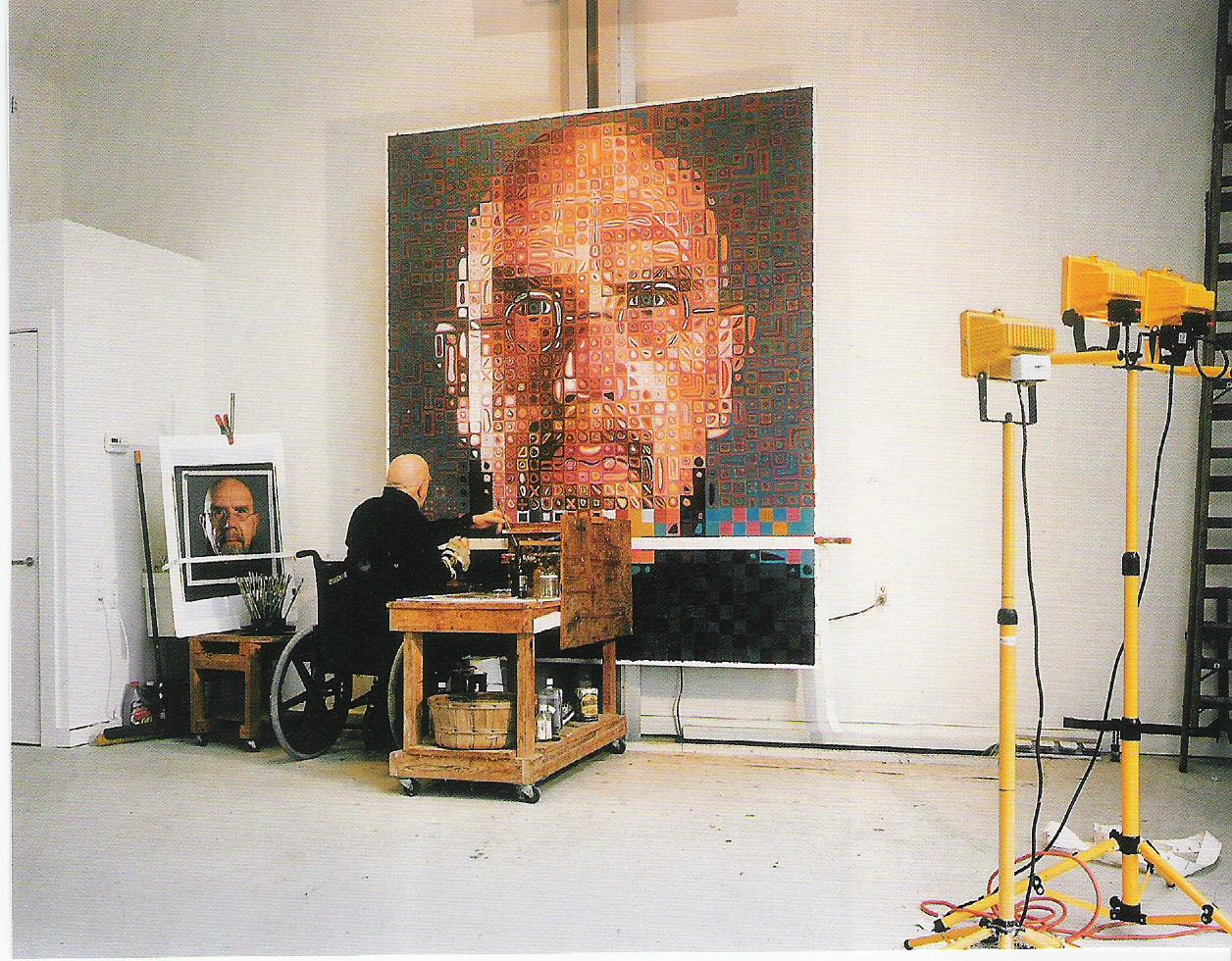 Chuck Close at work
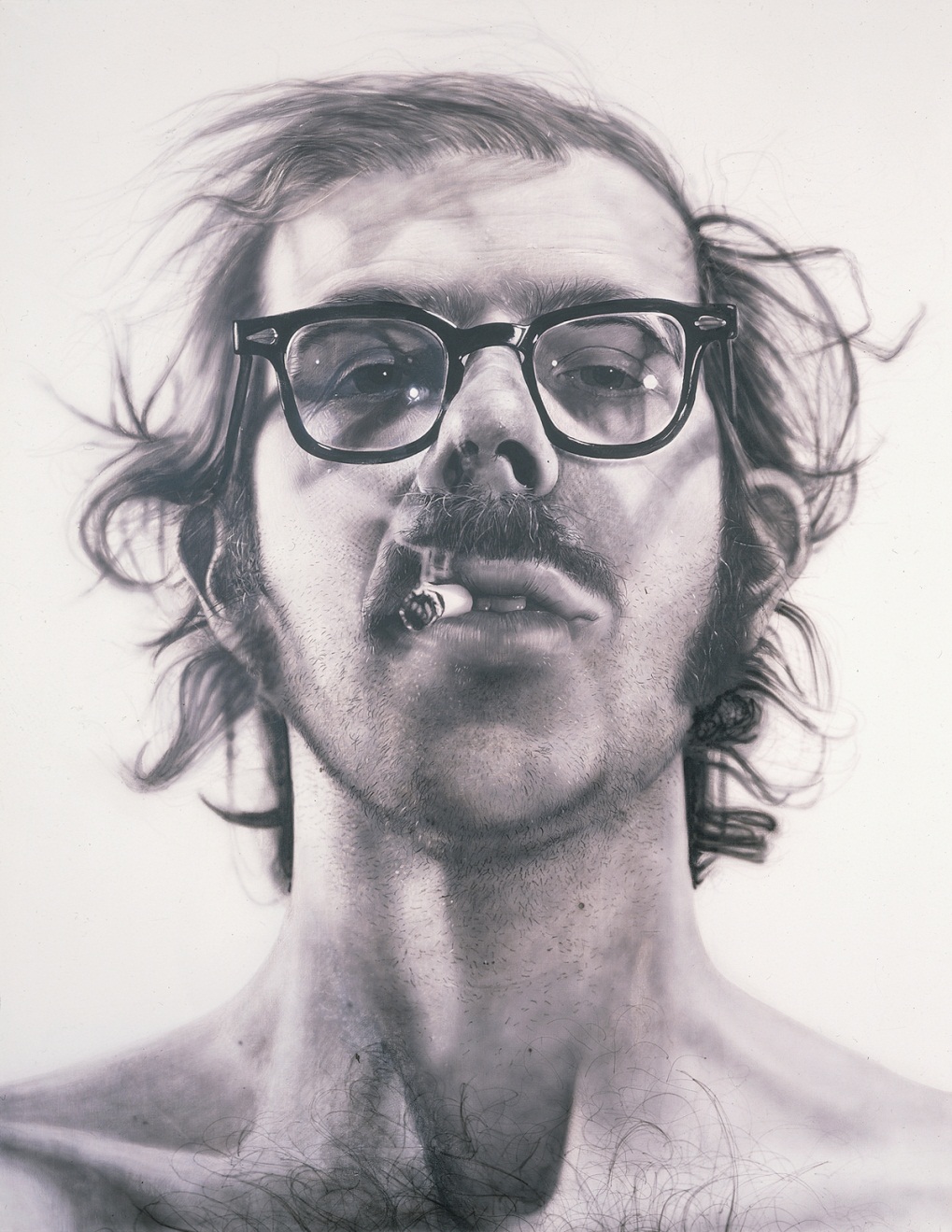 Chuck Close Big Self Portrait
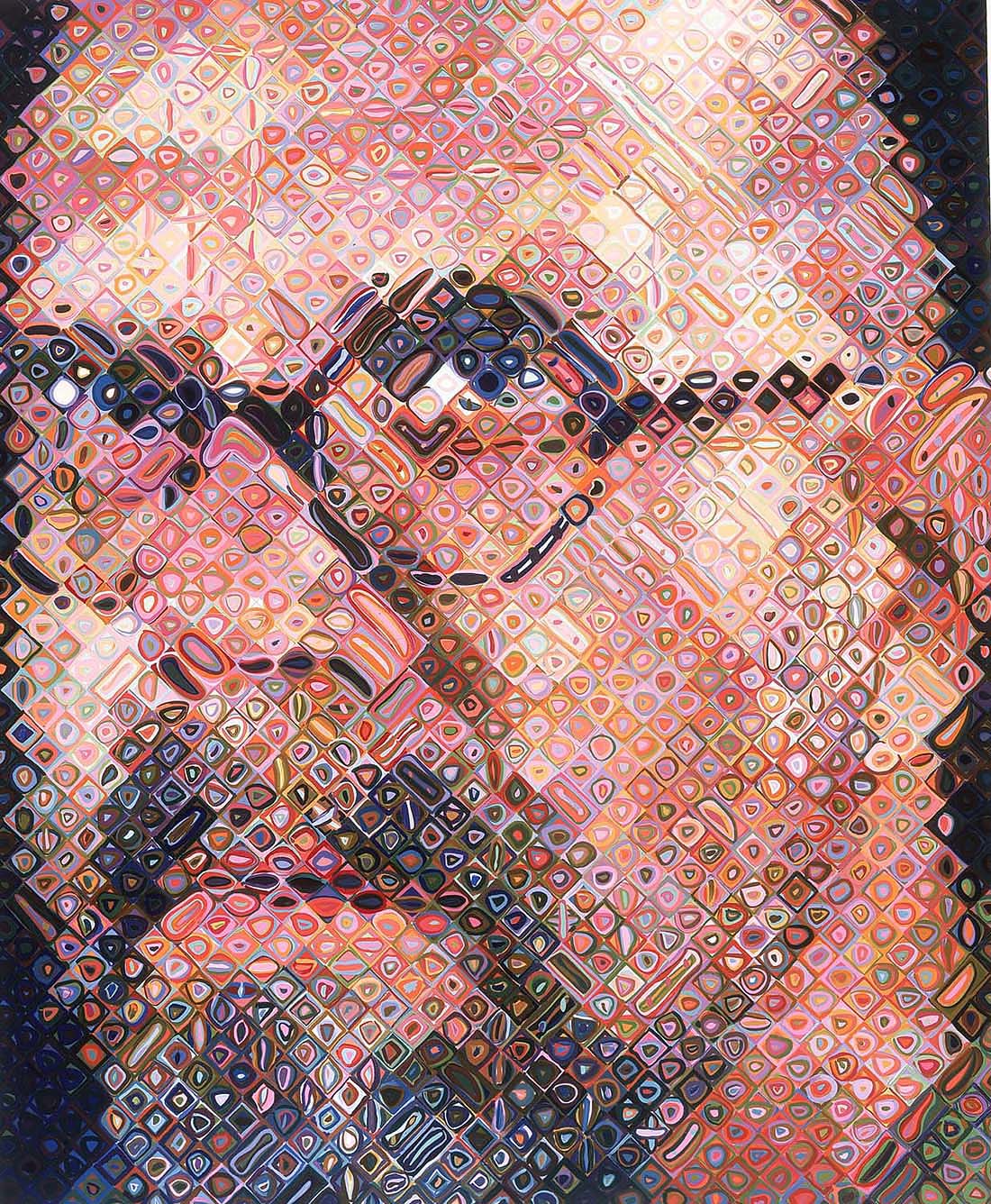 Chuck Close Self Portrait
Thanks!
Any Questions?